YALOVA ÜNİVERSİTESİGİRİŞİMCİLİK VE İŞLETMECİLİK ARAŞTIRMA VE UYGULAMA MERKEZİ(YÜGİM)
2022-2023 YILI DÖNEM FAALİYETLERİ ÖZETİ
YÜGİM Müdürü Prof.Dr.Haci Yunus TAŞ
YÜGİM Müdür Yard. Öğr.Gör.Cihat ÇETİN
GİRİŞİMCİNİN REHBER KİTABI BÖLÜM ÇALIŞMALARI
KAVRAMSAL ÇERÇEVE GİRİŞİMCİLİK TEMEL KAVRAMLARI (Prof. Dr. Hacı Yunus TAŞ)
GİRİŞİM VE GİRİŞİMCİ
GİRİŞİMCİ KAVRAMIYLA BENZER KAVRAMLAR
GİRİŞİMCİLERİN ÖZELLİKLERİ
GİRİŞİMCİLİK KAVRAMI VE GİRİŞİMCİ
EKO-GİRİŞİM VE EKO-GİRİŞİMCİLİK KAVRAMI

GİRİŞİMCİLİK ÇEŞİTLERİ ve GİRİŞİMCİ ÖZELLİKLERİ (Prof. Dr. Hacı Yunus TAŞ)
GİRİŞİMCİ VE GİRİŞİMCİLİK 
GİRİŞİMCİLİK TÜRLERİ
GİRİŞİMCİ OLMA SEBEPLERİ
GİRİŞİMCİLERDE BULUNMASI GEREKEN ÖZELLİKLER

YENİ NESİL GİRİŞİMCİLİK(Arş.Gör. Arda DOĞRUÖZ)
YENİ NESİL GİRİŞİMCİLİK KAVRAMI
YENİ NESİL VE KARAKTERİSTİK YAPISI
YENİ NESİL GİRİŞİMCİNİN ÖZELLİKLERİ
YENİ NESİL GİRİŞİMCİLİĞİN GELENEKSEL GİRİŞİMCİLİKTEN FARKI
YENİ NESİL GİRİŞİMCİLİKTE İNTERNETİN ROLÜ

GİRİŞİMCİNİN İHTİYAÇ DUYDUĞU BECERİ TÜRLERİ(Arş.Gör. Kıymet ENSARİOĞLU)
GİRİŞİMCİLİK KİTABI MÜLAKAT SORULARI
YUGİM İSTİŞARE TOPLANTILARI 25 EKİM 2021YUGİM ODAMIZ
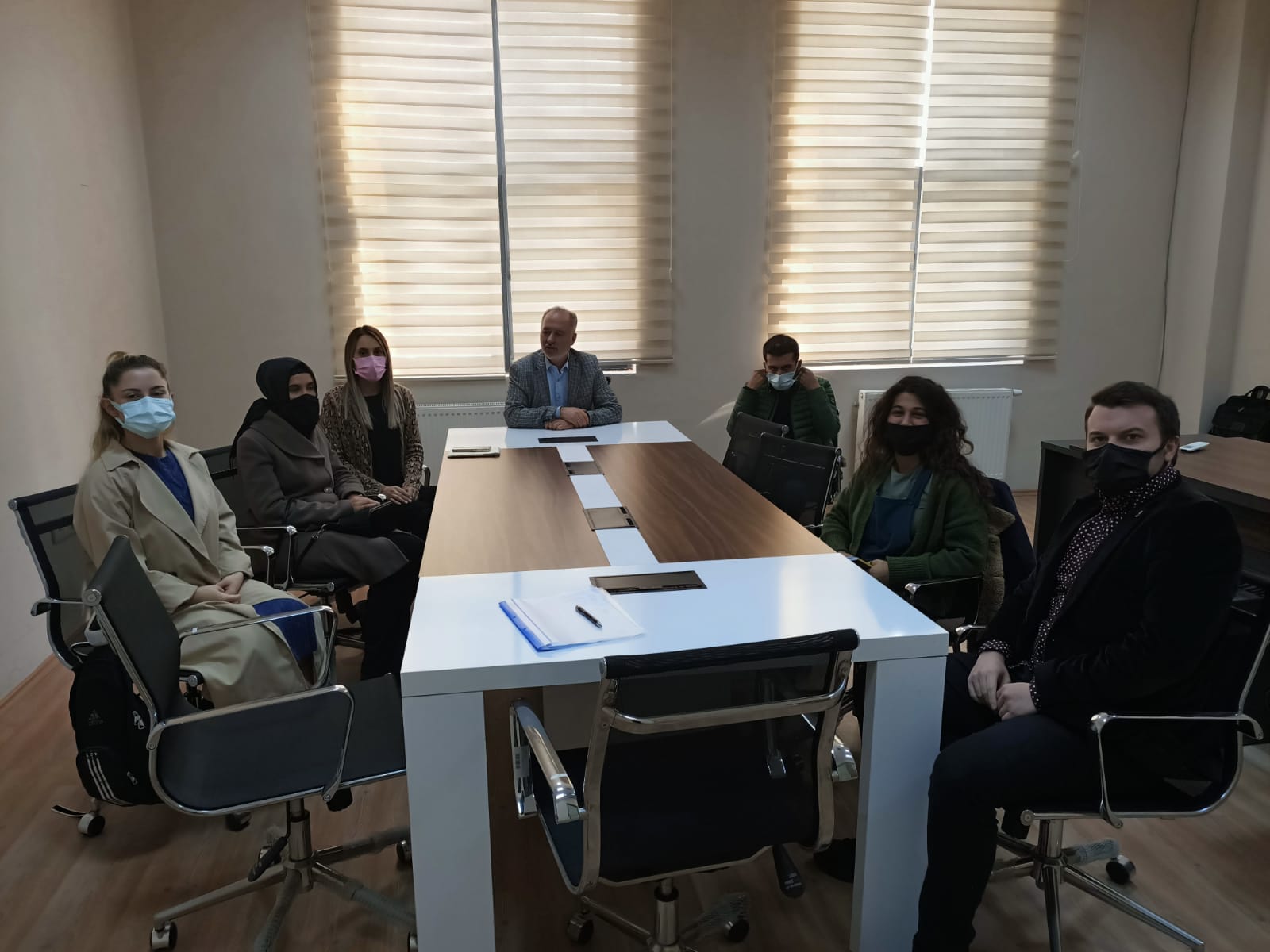 YUGİM İSTİŞARE TOPLANTILARI 4 KASIM 2021 İİBF SEMİNER ODASI
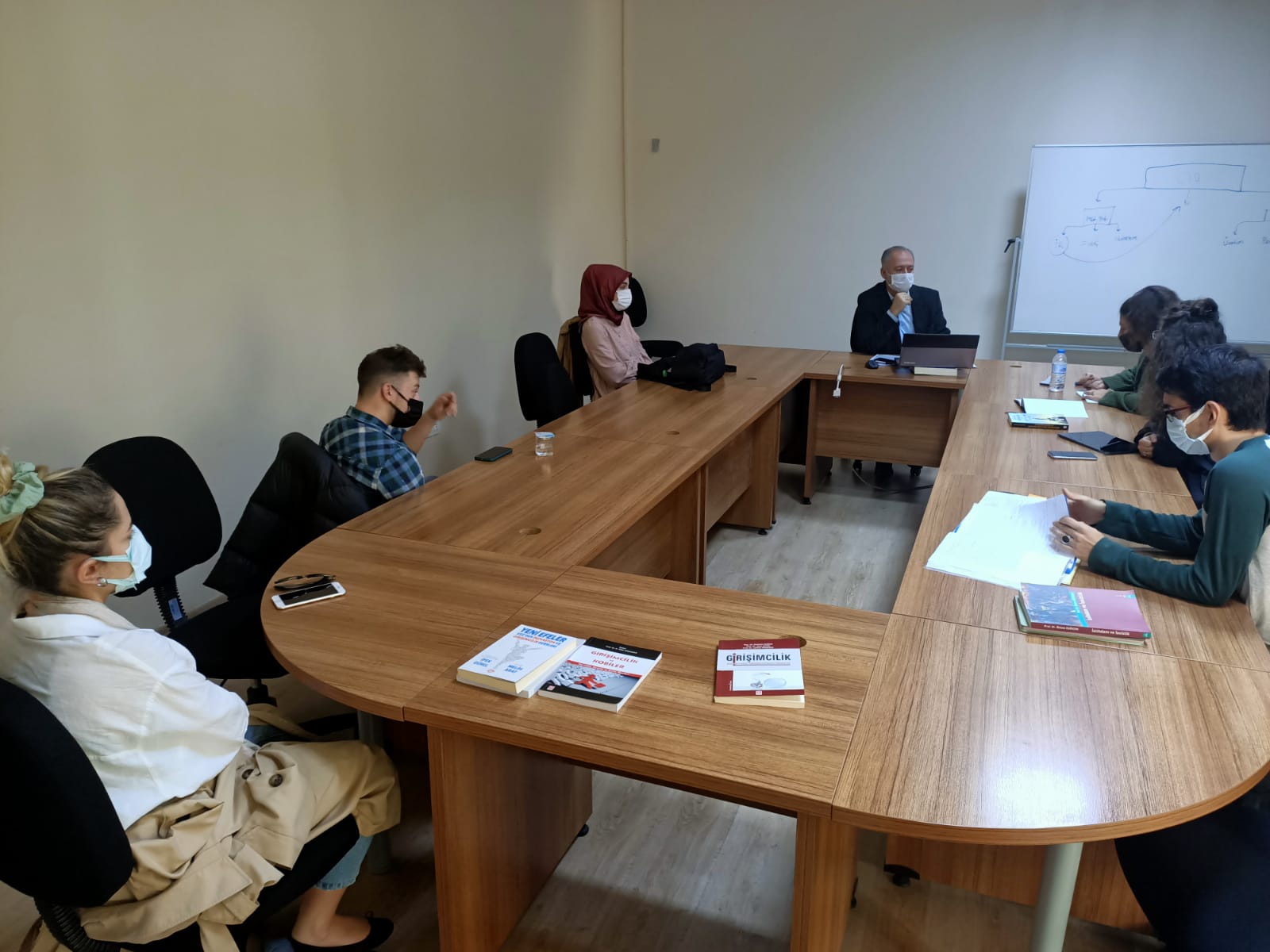 YUGİM İSTİŞARE TOPLANTILARI 11 KASIM 2021
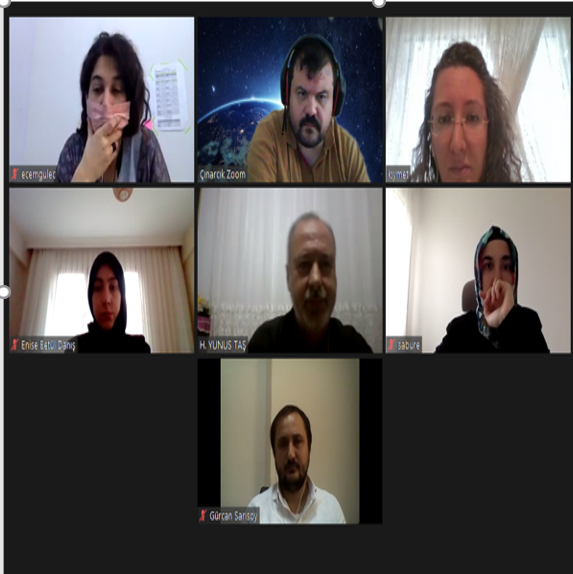 Saat 13:00 itibariyle toplantı başladı. Toplantıya YÜGİM Müdürü Prof.Dr.H.Yunus TAŞ Hocamızın Başkanlığında toplanıldı.
Crawler şirketinin ağırlanamaması hususu görüşüldü ve YÜGİM merkezimizin acilen 2 proje hususu gündeme alındı. 
1.gündem. “Girişimcilik Hikayeleri”  kitabı görevlendirmeleri netleştirildi. (Yarı yapılandırılmış mülakat soruları ile yapılacak görüşmelerde görevlendirilme listesi)
2.gündem: “Girişimciliğin El Kitabı” projesinde yer alan arkadaşlar ile toplantı sonrası (11.11.2021) yüzyüze görüşülmesi kararlaştırıldı.
22.11.2021 YÜGİM Online İstişare ve Değerlendirme Toplantısı
Önümüzdeki iki hafta içinde iki girişimciden birisi ile iletişim kurup röportaj yapılması planlandı. 
Üniversite sitesindeki portalımızın update edilmesi kararlaştırıldı. Arş.Gör.Ecem GÜLEÇ kendisinin yardımcı olacağını ifade ettiler, giriş şifreleri alınıp kendisi ile paylaşılması kararlaştırıldı. 25.11.2021 tarihinde sitemiz update edilecektir.
Eklemek istenilen görüşler soruldu, önümüzdeki hafta pazartesi günü 29.11.2021 tarihinde online olarak saat 10:30 ile 11:30 arası online toplanılması kararlaştırıldı ve toplantı sonlandırıldı.
29.11.2021 YÜGİM Online İstişare ve Değerlendirme Toplantısı
Saat 10:30 itibariyle toplantı başladı. Toplantıya YÜGİM Müdürü Prof.Dr.H.Yunus TAŞ Hocamızın Başkanlığında toplanıldı.
Toplantı Başkanı Prof.Dr.H.Yunus TAŞ Hocamızın açılış ve selamlama konuşması ile başladı ve gündemler ele alındı.
1.gündem. “Girişimcilik Hikayeleri”  kitabı görevlendirmeleri ile yapılan faaliyetler hakkında bilgi alınmıştır. (Yarı yapılandırılmış mülakat soruları ile yapılacak görüşmelerde görevlendirilme listesi) 
Araştırma Görevlilerimiz ilgili görevlerle alakalı yaptıkları faaliyetler hakkında bilgi verdiler. Toplantıya katılan her bir katılımcıya verilen görevler ile ilgili geribildirim alındı.
2.gündem: “Girişimciliğin El Kitabı” projesinde yer alan arkadaşlar ile toplantı sonrası (29.11.2021) online görüşmeye devam edilmesi kararlaştırıldı. 
Kitap projesinde yer alan görevliler ile toplantı sonrası online olarak görüşmeye devam edildi.
06.12.2021 YÜGİM Online İstişare ve Değerlendirme Toplantısı
Saat 10:30 itibariyle toplantı başladı. Toplantıya YÜGİM Müdürü Prof.Dr.H.Yunus TAŞ Hocamızın Başkanlığında toplanıldı.
Toplantı Başkanı Prof.Dr.H.Yunus TAŞ Hocamızın açılış ve selamlama konuşması ile başladı ve gündemler ele alındı.
1.gündem. “Girişimcilik Hikayeleri”  kitabı görevlendirmeleri ile yapılan faaliyetler hakkında bilgi alınmıştır. (Yarı yapılandırılmış mülakat soruları ile yapılacak görüşmelerde görevlendirilme listesi) 
İmran Semiz, Sabure Paket, Enise Betül Danış, Gürcan Sarısoy, Mustafa Yılmaz, Arda Doğruöz söz alıp faaliyetleri hakkında bilgi verdiler. Sabure PAKET Moderatörlüğünde NEGMAR Yönetim Kurulu Başkanı Mehmet KOÇ ile 09.12.2021 tarihinde online toplantı yapılması organize edildi.
Kitap projesinde yer alan görevlilerin yüzyüze iletişim kurması istendi.
Önümüzdeki iki hafta içinde iki girişimciden birisi ile iletişim kurup röportaj yapılması planlandı. İlgili girişimci ile Online toplantı hususunda olur alınması ve bu dönem olacaksa Girişimcileri Salı günü 13:00 saati online ağırlayabiliriz ya da alternatif olarak 16.12.2021 ile 23.12.2021 tarihlerinden birine programlanması istendi. Online ya da yüzyüze girişimciler ile panel etkinliği sonraki dönem olan Bahar yarıyılında 14 Şubat 2022 ile 20 Mayıs 2022 tarihleri arasında yapılması önerildi.
13.12.2021 YÜGİM Online İstişare ve Değerlendirme Toplantısı
Saat 10:30 itibariyle toplantı başladı. Toplantıya YÜGİM Müdürü Prof.Dr.H.Yunus TAŞ Hocamızın Başkanlığında toplanıldı.
Toplantı Başkanı Prof.Dr.H.Yunus TAŞ Hocamızın açılış ve selamlama konuşması ile başladı ve gündemler ele alındı.
09.12.2021 tarihindeki Konferans Etkinliğimizde gözlemlenen eksikliklerimiz dile getirildi ve organizasyonda emeği geçen tüm arkadaşlara TEŞEKKÜR edildi.
SONRAKİLER İÇİN HANGİ AŞAMADAYIZ
16.12.2021 tarihinde Okay Taş Madencilik Ltd.Şti. ile yüzyüze konferans yapılacaktır.

Korur Akçağ isimli, İTO'ya kayıtlı bir kariyer danışmanı ve iş yönetimi şirketi sahibi ile iletişim kuruldu. Görüşme en kısa zamanda gerçekleştirilecek.

KARİYER.NET CEO'su ile görüşme girişiminde bulunuldu, yanıt bekleniyor.

Boğaziçi Proje A.Ş. sahibi Hacı Karakuş yakın zamanda firmasıyla ilgili dokümanı paylaştı, sorularımızı ilettik, henüz görüşme zamanı ile ilgili bir dönüş olmadı, olumlu dönüş yapılması bekleniyor.

17.12.2021 tarihinde Bursa’da Mert Yazılım’ın kurucusu ile girişimcilik hikayeleri kitabı hakkında bir görüşmemiz olacak.

18.12 .2021 tarihinde ATALAY ÖZBAY (İlk ıslak mendil mucidi/Uni) ile görüşme gerçekleştirilecektir.

Girişimci İş Adamları Vakfı Gebze Şube Başkanı Yavuz KUŞ ve Ekibi üniversitemize ziyaret gerçekleştirecekler (28-30 Aralık Tarihleri düşünülmektedir).
GİRİŞİMCİLİK KİTABI
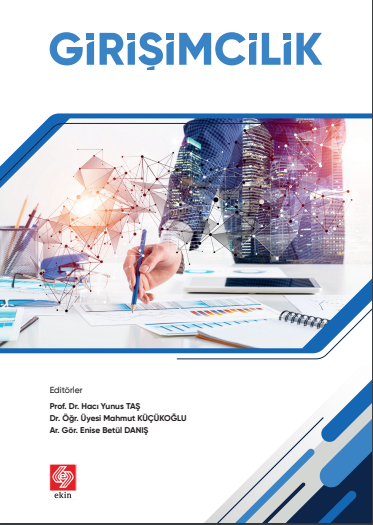 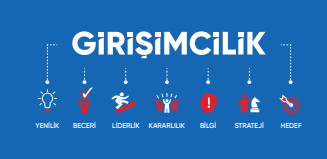 GİRİŞİMCİLİK KİTABI PROJEMİZ:
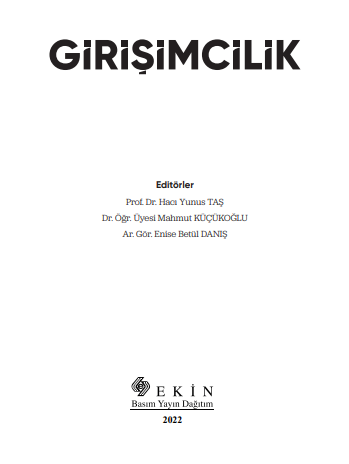 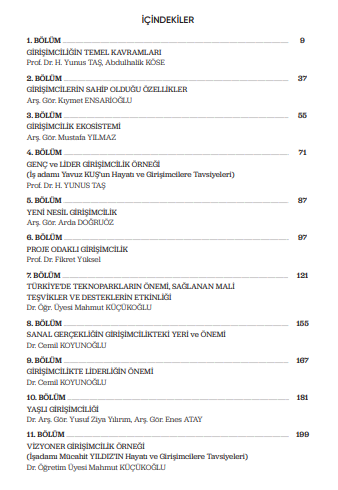 GİRİŞİMCİ İŞ ADAMLARI VAKFI BULUŞMASI       30 KASIM  2021,  SAAT:07:15
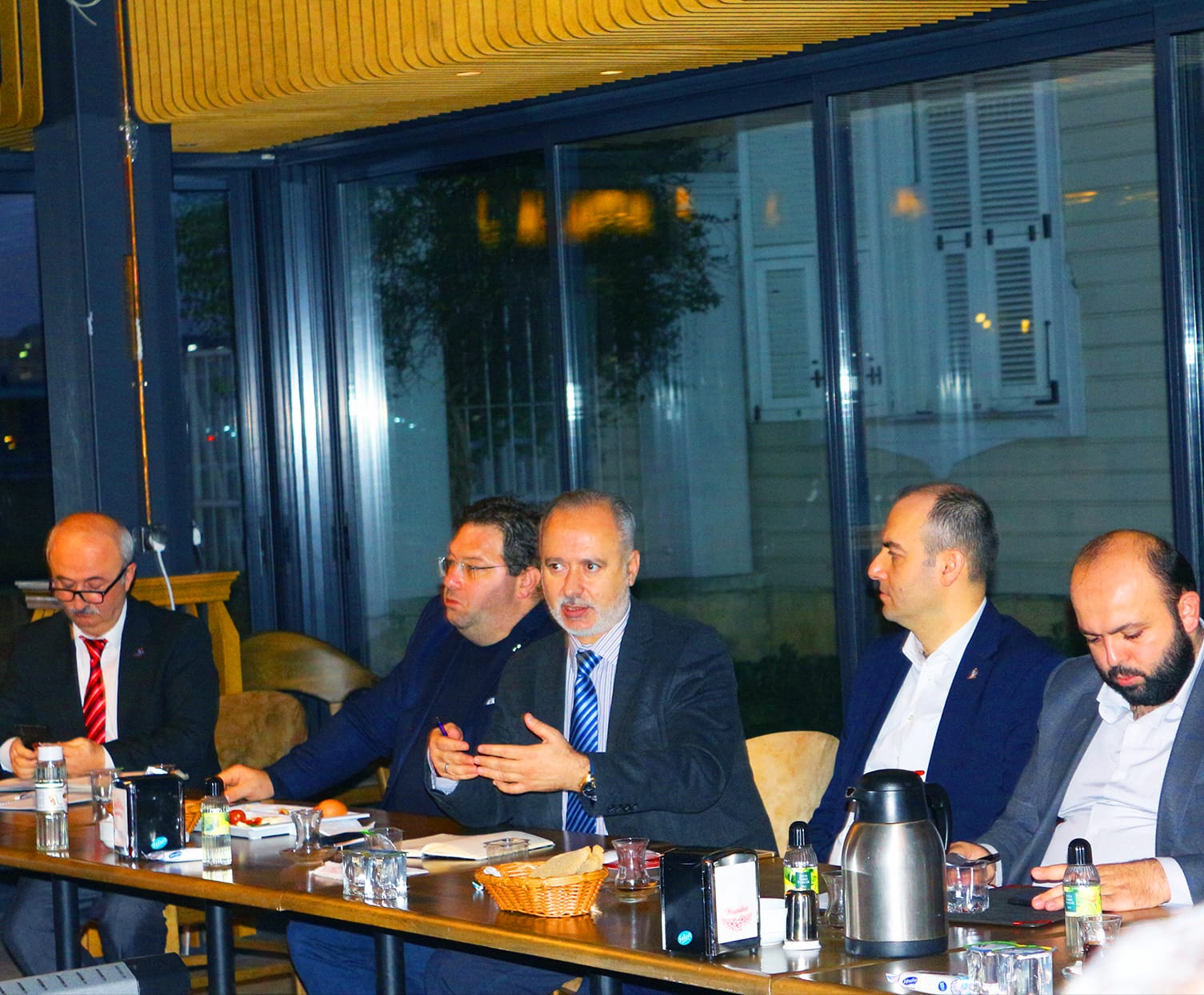 GİRİŞİMCİ İŞ ADAMLARI VAKFI GEBZE ŞUBESİBULUŞMASI, 08 ARALIK 2021-GEBZE
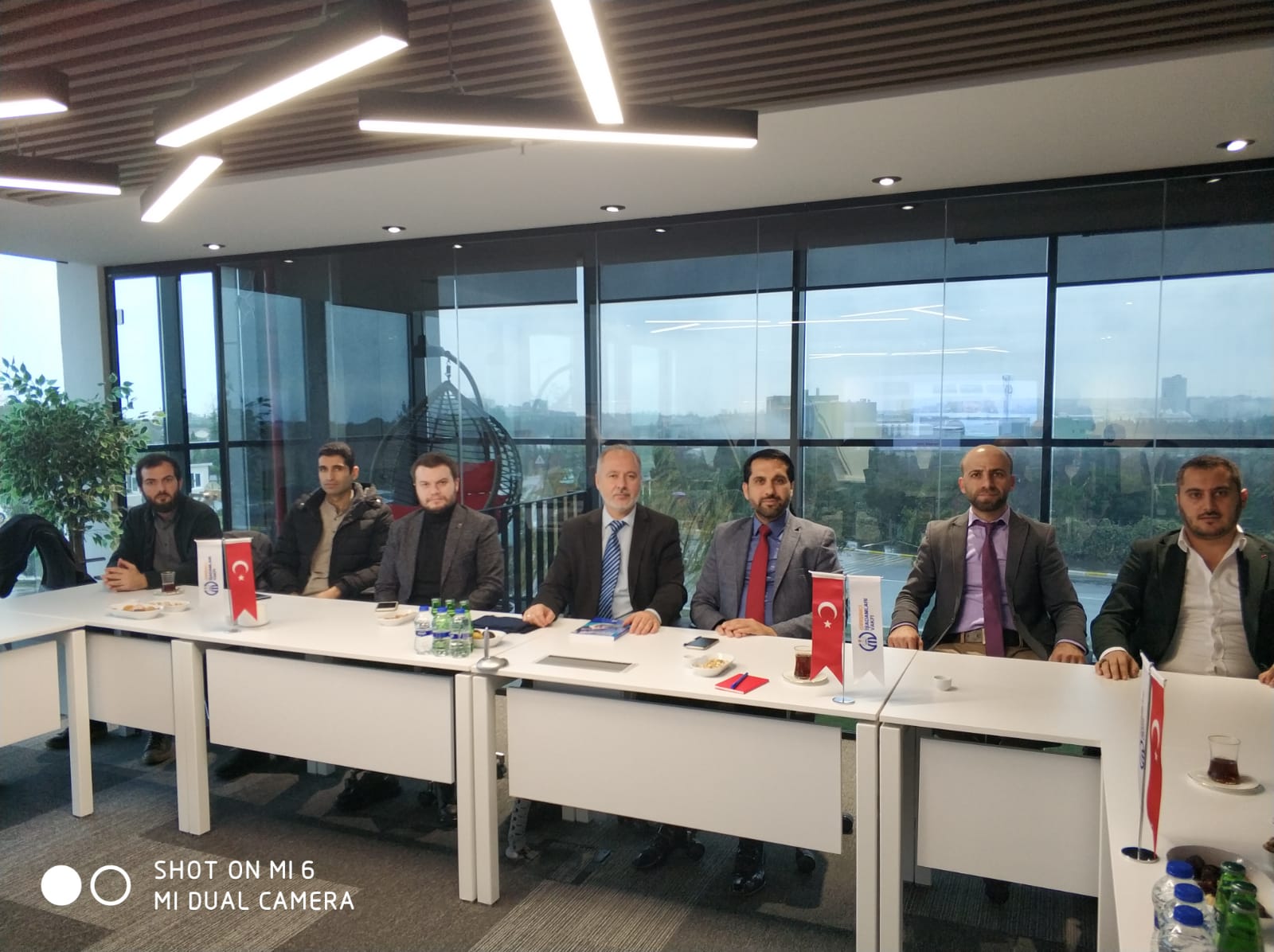 GİRİŞİMCİ İŞ ADAMLARI VAKFI GEBZE ŞUBESİBULUŞMASI
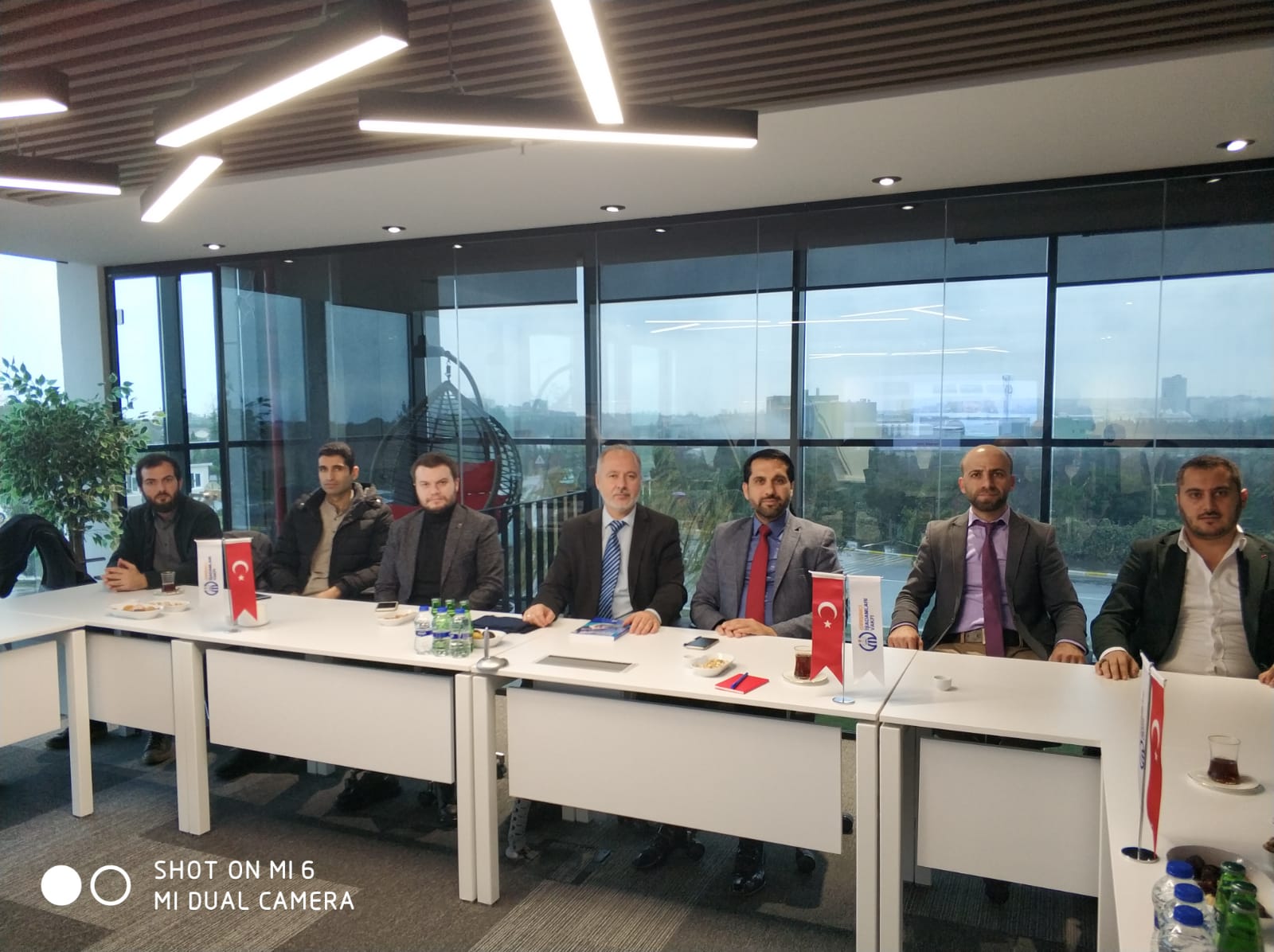 TÜRKİYE GİRİŞİMCİ BULUŞMASI ZİRVESİ(KONYA) 3-4 KASIM 2021
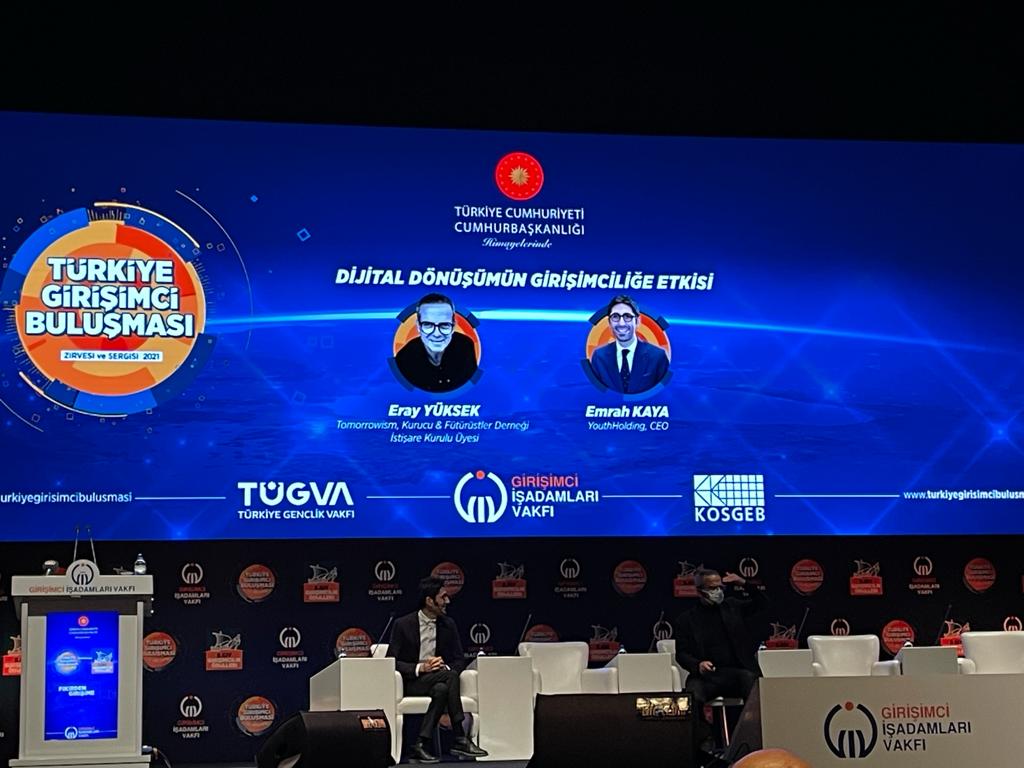 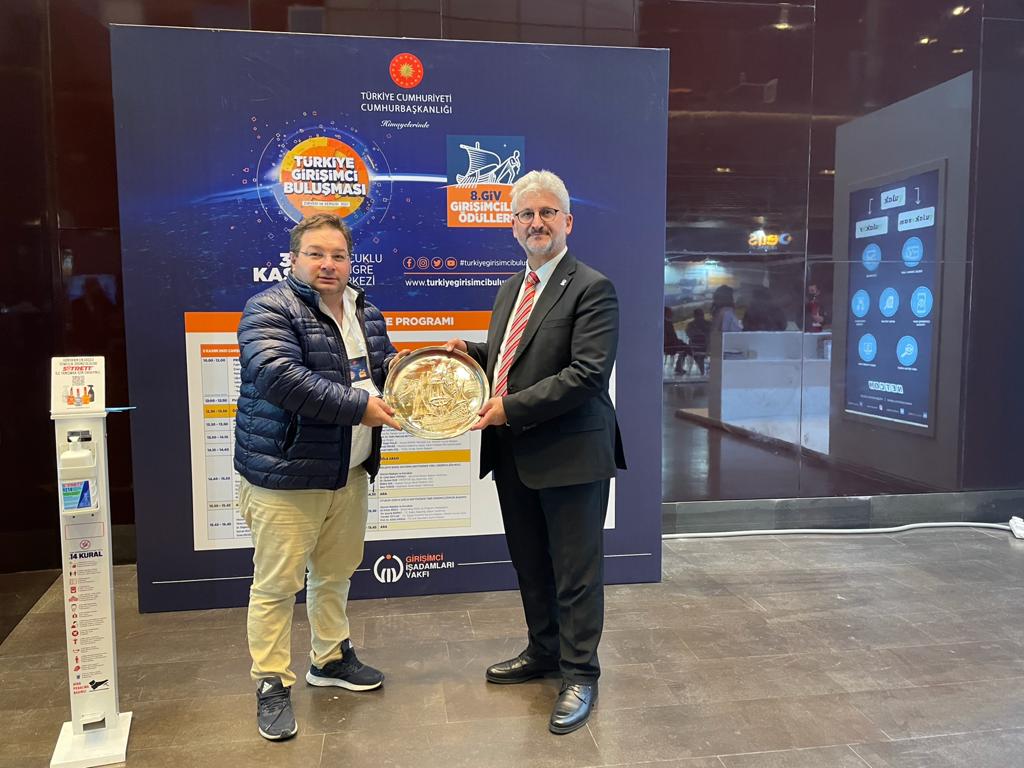 YUGİM   2022 – 2023 HEDEFLERİ
Yıllık “Ulusal Girişimcilik Zirvesi” Nisan/Mayıs/Haziran Aylarında
Aylık Ulusal veya Yerel “Girişimcilik Paylaşımları” Etkinlikleri
YUGİM TARAFINDAN DÜZENLENEN KONFERANSALAR2021-2022 GÜZ DÖNEMİ
YUGİM TARAFINDAN DÜZENLENEN KONFERANSALAR2021-2022 GÜZ DÖNEMİ
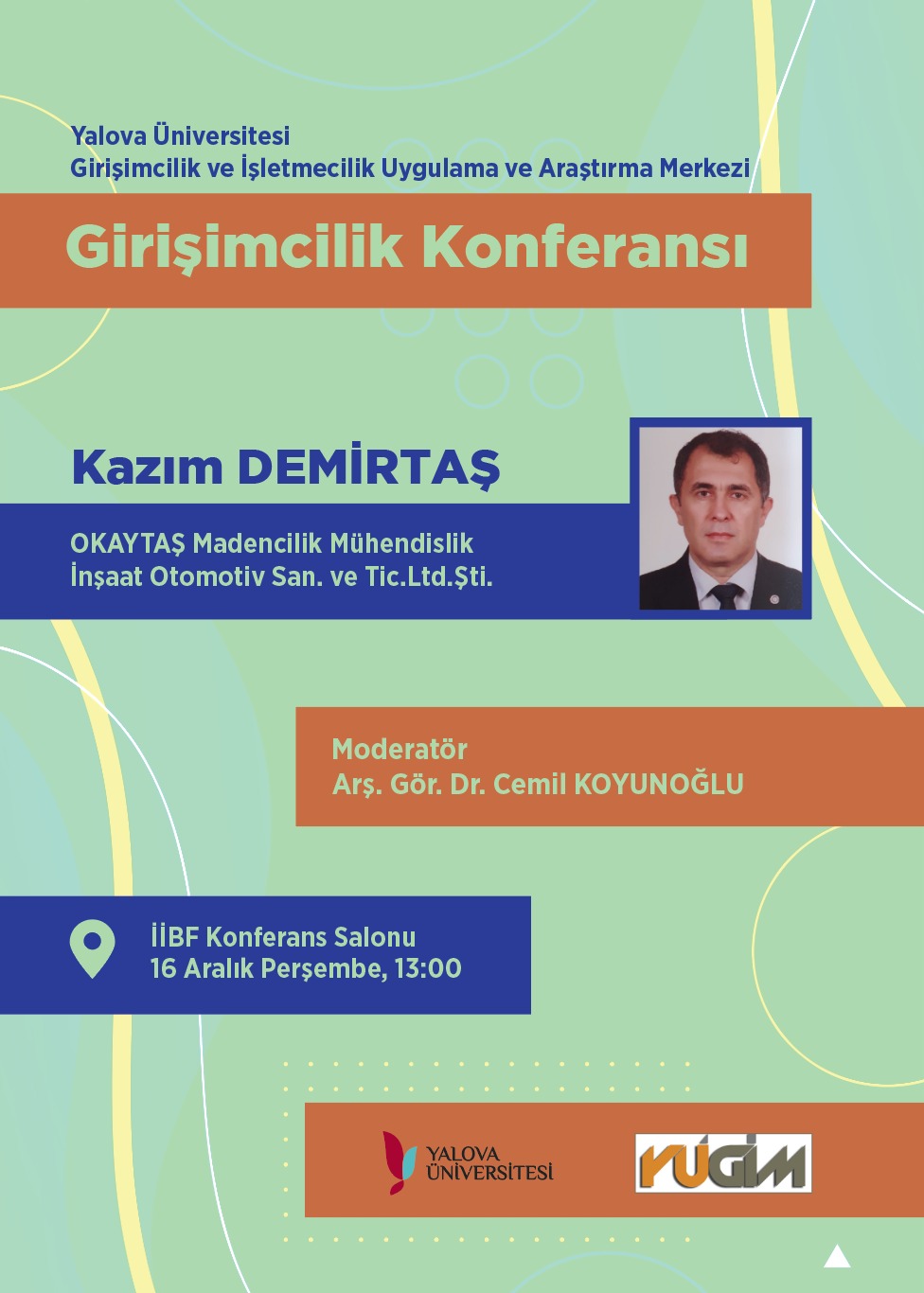 2022 GİRİŞİMCİLİK KONFERANSLARI
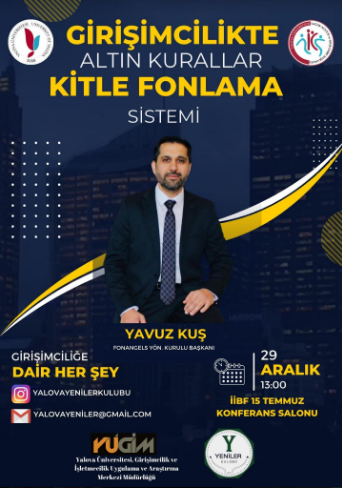 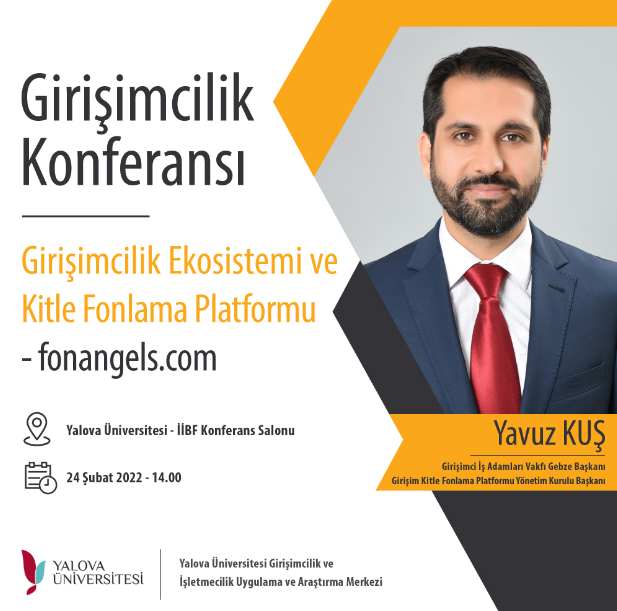 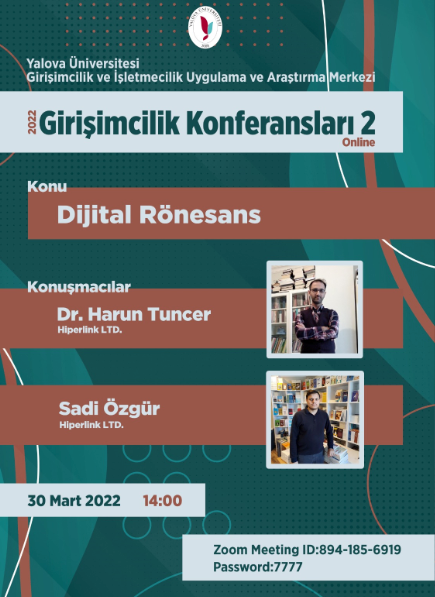 GİRİŞİMCİLİK KONFERANSLARI 2022
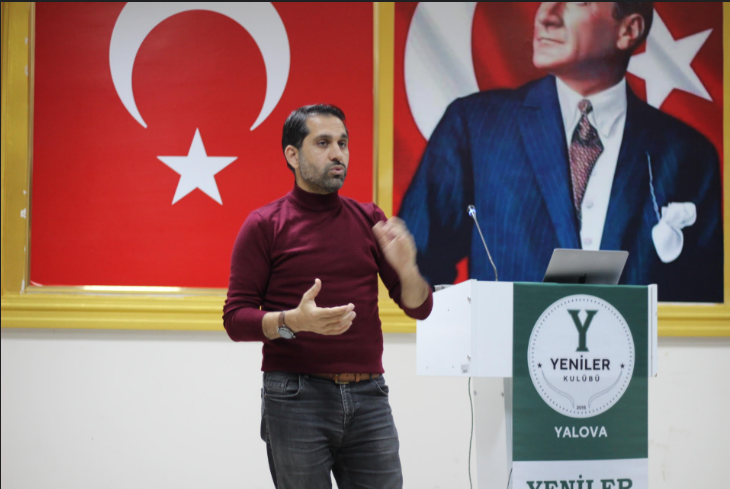 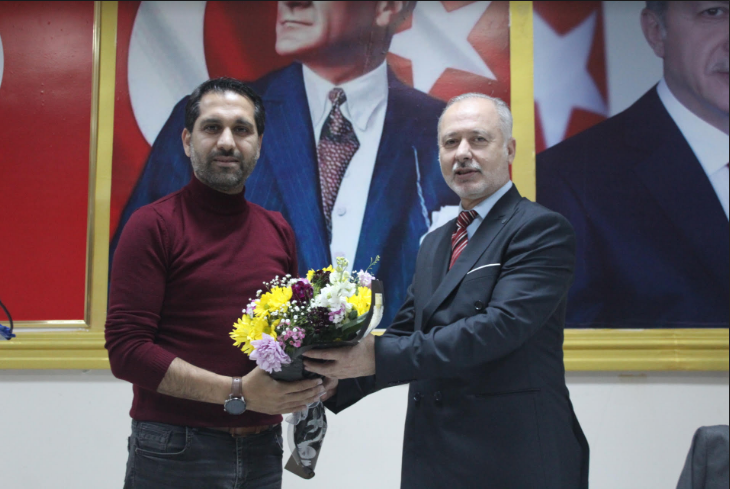 TEMMUZ 2021 – ARALIK 2021 ARASI DÖNEMDE YAPILAN FAALİYET BİLGİSİ
TEMMUZ 2022 – ARALIK 2022 ARASI DÖNEMDE YAPILAN FAALİYET BİLGİSİ